Introduction to Python
Basic Datatypes
1
Topics
Software, Python Scripts
replit
Printing with print()
Basic Built-In Number Types
Integers
Floats
Booleans
Casting
User inputs
2
Software
A program is a collection of program statements that performs a specific task when run by a computer. A program is often referred to as software.

A program can be written in many programming languages. We will be using Python in this course. 
 
By convention, Python code is stored in a file called a script with a .py extension. Scripts are written using an IDE(Integrated Development Environment). 

We will initially use an online IDE (repl.it, login with your Google account) to learn the basics of Python. A popular IDE that can be installed locally on your computer is  Visual Studio Code.
3
Python Scripts
repl.it: Create a new repl and pick Python as the language, name the repl. 

Type in the code in the file main.py. Click on run.
print("Hello, World!")
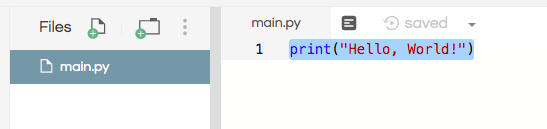 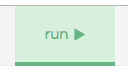 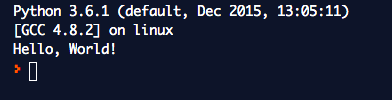 4
Our First Program
print("Hello, World!")
1) The print() function prints messages on the console.
2) Characters enclosed in quotes(single or double) forms a literal string.
3) The console output string does not include the quotes.
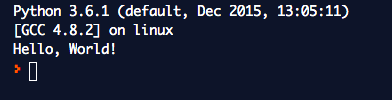 5
By default, print() will end each output with a newline character. A newline character is a special control character used to indicate the end of a line.

In a string literal, '\n' denote a newline character.
print()
print("hello")
print("Mike")
print()
print("line1\nline2\nline3")

Output:
hello
Mike

line1
line2
line3
empty line
6
print()
print("hello")
print(4)
print(3.14)
print(3 + 4)

Output:
hello
4
3.14
7
Note: The console output string does not include the quotes. 


print() will evaluate math expressions before printing.
7
print()
The print function can accept any number of positional arguments, including zero, one, or more arguments. 

Arguments are separated by commas. This is useful when you’d want to join a few elements together(e.g. strings, numbers, math expressions, etc…). print() concatenated all arguments passed to it, and it inserted a single space between them.

print("I have", 3, "apples.")
print("You have", 3+2, "apples.")

Output:
I have 3 apples.
You have 5 apples.
8
Dynamic Typing
Python is dynamically typed: variable names can point to objects of any type. 

Unlike Java or C, there is no need to “declare” the variable. 

x = 1 		# x is an integer 
x = ‘hello’ 	# now x is a string
Comments are a form of program documentation written into the program to be read by people and do not affect how a program runs.  Python uses # for comments.
9
Variables
We can use variables to refer to values that can be used later. You can create a new variable by given it a value. 

x = 4 
print(x)   	# 4

Variable names can use letters, digits, and the underscore symbol (but they can’t start with a digit).  It is considered best practice to use meaningful variable names:

num_apples = 10
num_oranges = 5
total = num_apples + num_oranges
10
= is not equality
Unlike in math, = is not equality in Python. 
It is an assignment: assign the expression on the right side of = to the variable on the left. 

x = 4 
x = x + 1   # in math, this has no solutions! 
            # evaluate right side, assigns to left side variable
print(x)	  # 5	

Assignment is not symmetric. 
x = 4    	# correct!
10 = y   	# error!
11
Basic Built-In Types
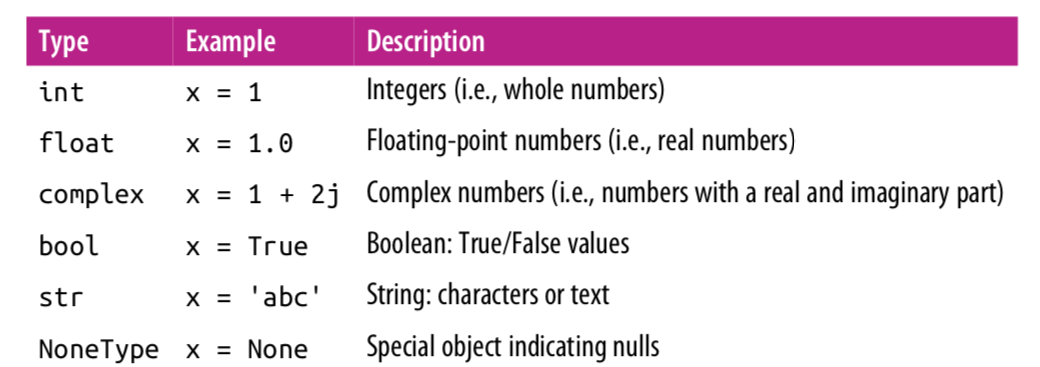 In this lecture, we'll focus on integers, floating-point numbers, strings and 
boolean values.
12
Integers
The most basic numerical type is the integer.  Any number without a decimal point is an integer. 

Python integers are variable-precision, so you can do computations that would overflow in other languages. 

x = 1 
y = 2 ** 200
print("x:", x)
print("y:", y)

Output: 
x: 1
y: 1606938044258990275541962092341162602522202993782792835301376
13
Floating Point
The floating-point type can store fractional numbers(i.e. real numbers). 

x = 0.5 
print(x) 			# 0.5

y = 2.3451 
print(y) 			# 2.3451
14
Boolean Type
The Boolean type is a simple type with two possible values: True and False.
Boolean values are case-sensitive: unlike some other languages, True and False 
must be capitalized! 

Comparison operators return True or False values.
result = (4 < 5)
print(result) 		# True 
print(3 >= 5) 		# False 
print(3 != 5) 		# True 
print(3 == 5) 		# False
15
Strings
In Python, text is represented as a string, which is a sequence of characters (letters, digits, and symbols). We indicate that a value is a string by putting either single or double quotes around it. 

p1 = "Aristotle"
p2 = 'Isaac Newton'

Whenever you create a string by surrounding text with quotation marks, the string is called a string literal. The name indicates that the string is literally written out in your code.

You can use + operator to concatenate two strings.
a = "Isaac"
b = "Newton"
name = a + ‘ ‘ + b 	# Isaac Newton
16
Casting
The int(), float() and str() functions can be called to cast a value to an integer, float, or string respectively.

x = 1.8 
y = int("3") 	# String is casted to an integer.
z = float("3")	# String is casted to a float. 
w = int(x)	# float is casted to an integer(truncates), 1
v = str(x)	# float is casted to string "1.8”
print(z) 		# 3.0
print(w) 		# 1, decimal is truncated.
17
Program Inputs
Program input is data sent to a computer for processing by a program. Input can come in a variety of forms such as:
tactile(swipes from a tablet)
audio(input can be an audio/voice to be processed by a program)
visual(an image to be filtered by a program)
text(user input from keyboard or can be a text file input) 


Program outputs are any data sent from a program to a device. Program output can come in a variety of forms, such as tactile, audio, visual, or text.
18
Program Inputs
A program is useful if it takes some input from the user, process it and outputs something meaningful. 

We will start with a simple program that accepts user inputs from the keyboard and outputs some result by printing it on the console. 

The input function input() can be used to accept inputs from the user.
19
Input
Programs may use the input function input() to obtain information from the user. The program waits for the user to enter some input. The inputted value can be stored in a variable once the user presses Enter. 

print('Please enter some text:') 
x = input() 
print('You entered:', x) 
print('Type:', type(x))  
                                                 

Please enter some text:
123
You entered: 123
Type:  <class 'str'>
The type() function allows you to see the datatype of a variable.
Note that user input is always a string. 

The variable x stores the string literal "123". (x belongs to the string(str) class)

x is not the integer 123!
20
Input
Since user input almost always requires a message to the user about the expected input, the input function optionally accepts a string that it prints just before the program stops to wait for the user to respond. 

x = input('Please enter an integer value: ') 
y = input('Please enter another integer value: ') 
x = int(x) 	# casts to an integer
y = int(y) 	# casts to an integer
print(x, '+', y, '=', x+y)  
                                            
Please enter an integer value: 4
Please enter another integer value: 5
4 + 5 = 9
21
Input
Or even more succinctly. 

x = int(input(‘Please enter an integer value: ’)) 
y = int(input('Please enter another integer value: ‘)) 
print(x, '+', y, '=', x+y)  
                                            
Please enter an integer value: 4
Please enter another integer value: 5
4 + 5 = 9
22
Functions
23
AP Exam Info
The AP Exam does not mandate a particular language for APCS Principles. AP Exam questions will use a language-agnostic syntax to test programming questions. 
Syntax on the AP Exam can either be in "text" format or "block" format. The assignment operator on the AP Exam will use an arrow notation instead of the = in Python. In addition, the print() function is replaced by the display() function.
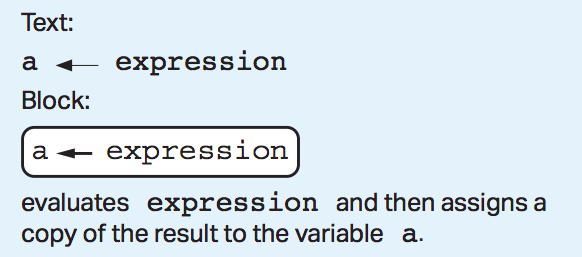 24
AP Exam Info
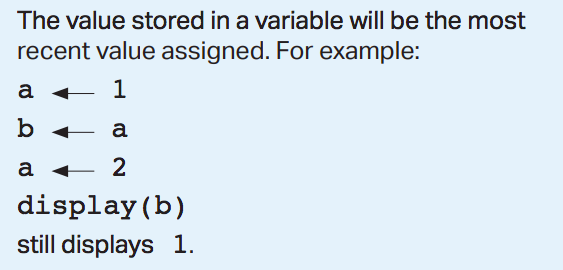 25
Lab 1: Using Variables
Create a new repl on repl.it. Write code to match the following console output:

Enter your name: Mike
Hello Mike

Enter an integer: 10
Your number 10 doubled is 20
The next number after 10 is 11
26
References
Vanderplas, Jake, A Whirlwind Tour of Python, O’reilly Media. 

This book is completely free and can be downloaded online at O’reilly’s site.
27